Roger Raveel (1921–2013)
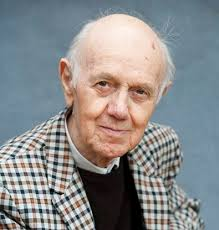 Roger Raveel was born on15 juli 1921 in Machelen.

He died on 30 januari 2013 in Deinze.

He was Belgian.
Zijn kunststijl
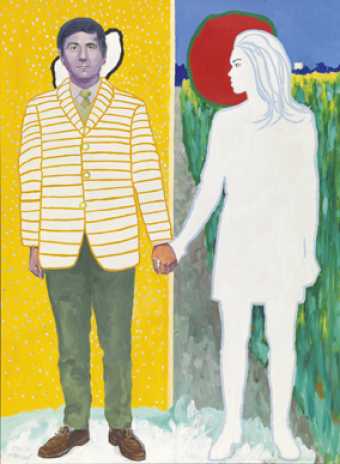 Stijlkenmerken:
Roger Raveel was a contemporary Flemish painter postexpressionistisch . Raveel style is characterized by a mix of abstract and figurative painting . In the image of a typical Flemish rural backyard with wax wire and concrete walls for example, displays a full white square ( often characterized by a painting of Raveel ) . These white areas set basically for voids or absence. Motion he again by painting spots, because a moving object can not be displayed with a sharp image of it. Integrated trimming often mirrors in his works , so that the area part of his work could be. He did so under more Trolley to transport Heaven (1968).
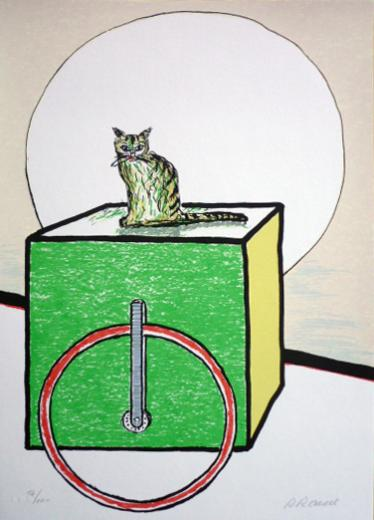 He was considered an important Belgian painter after WWII. He was inspired by his surroundings. He studied at the Academy of Deinze and the Royal Academy of Fine Arts in Ghent . Through his friend Hugo Claus , he learned in the early 50s painters of the Cobra Group as Karel Appel and Corneille know . He wants very different ways with his painting.
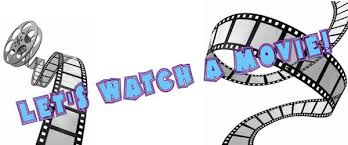 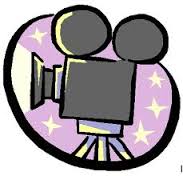 Click here
Filmpje over Roger Raveel.
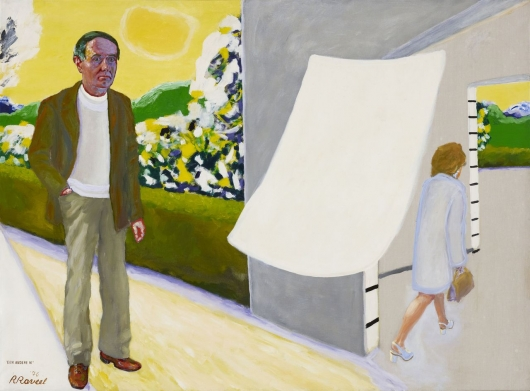 The painting:
Jabbeke
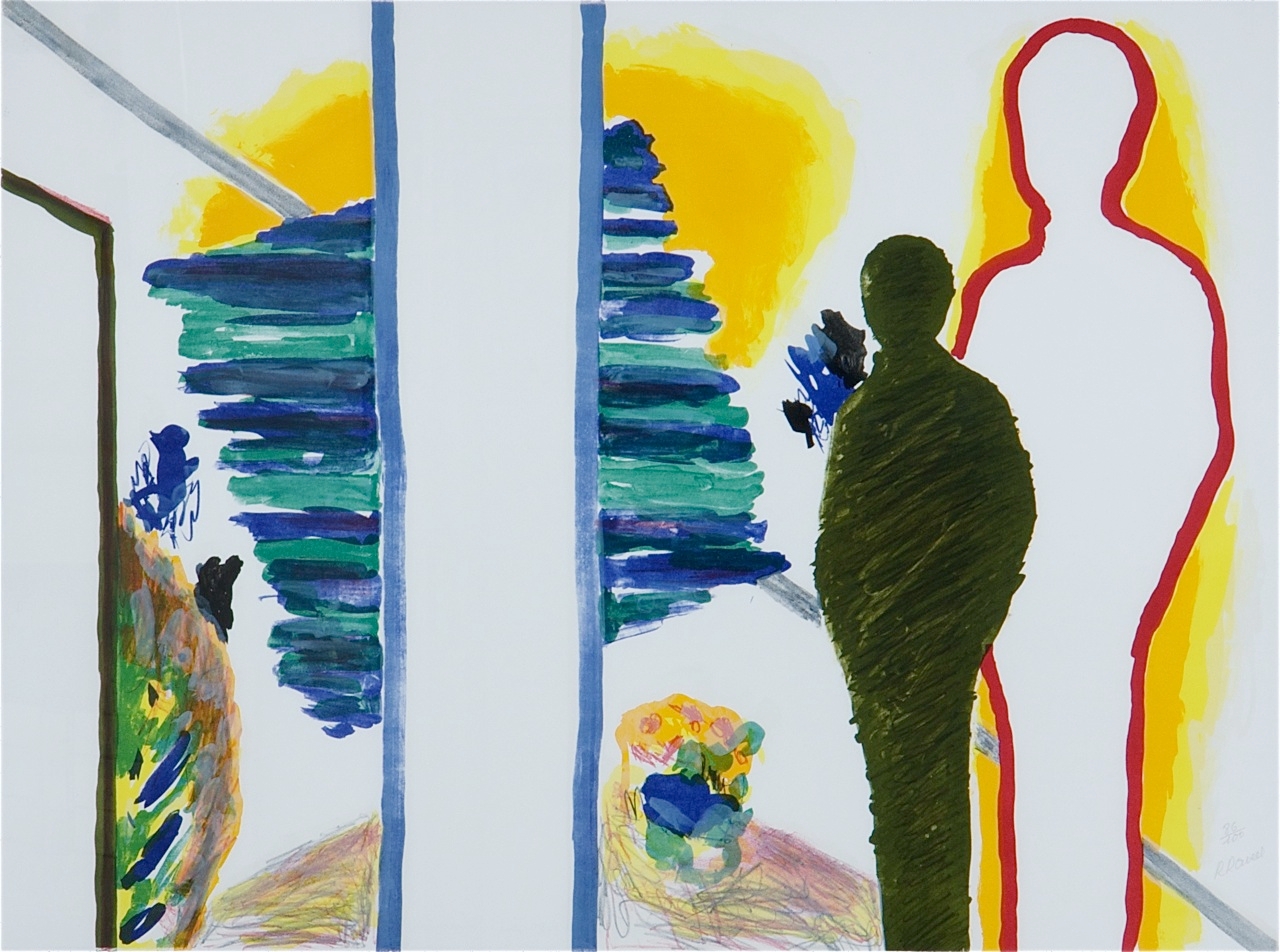 The painting:
In the light Théoule
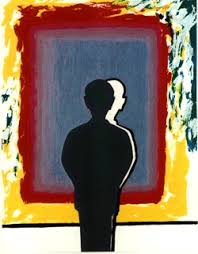 The painting:
Reflection at the reflection in saturated colors
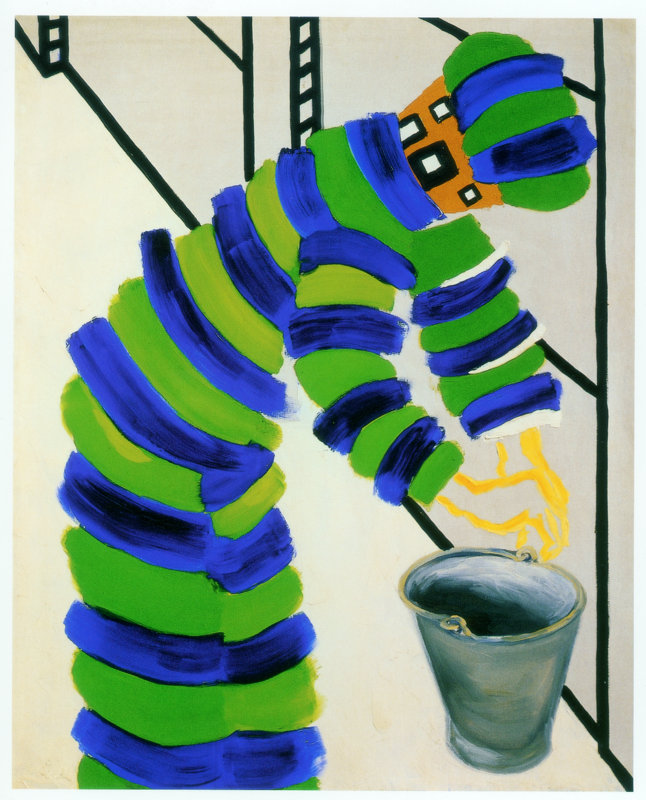 Het schilderij:
Man, emmer, enz. (1967)
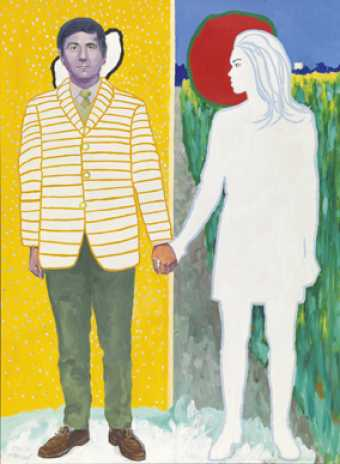 Het schilderij:
Mensenpaar(1968)
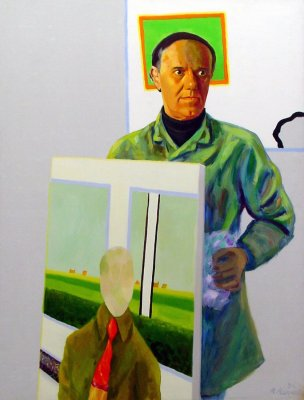 Het schilderij:
Zelfportret met schilderij (1974)
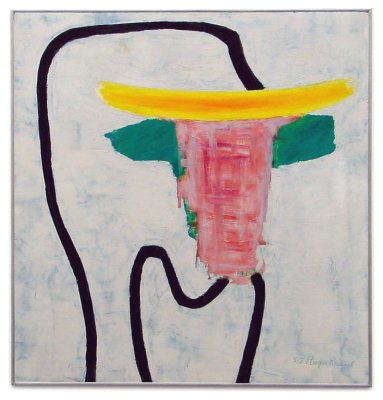 Het schilderij:
Stier(1958)
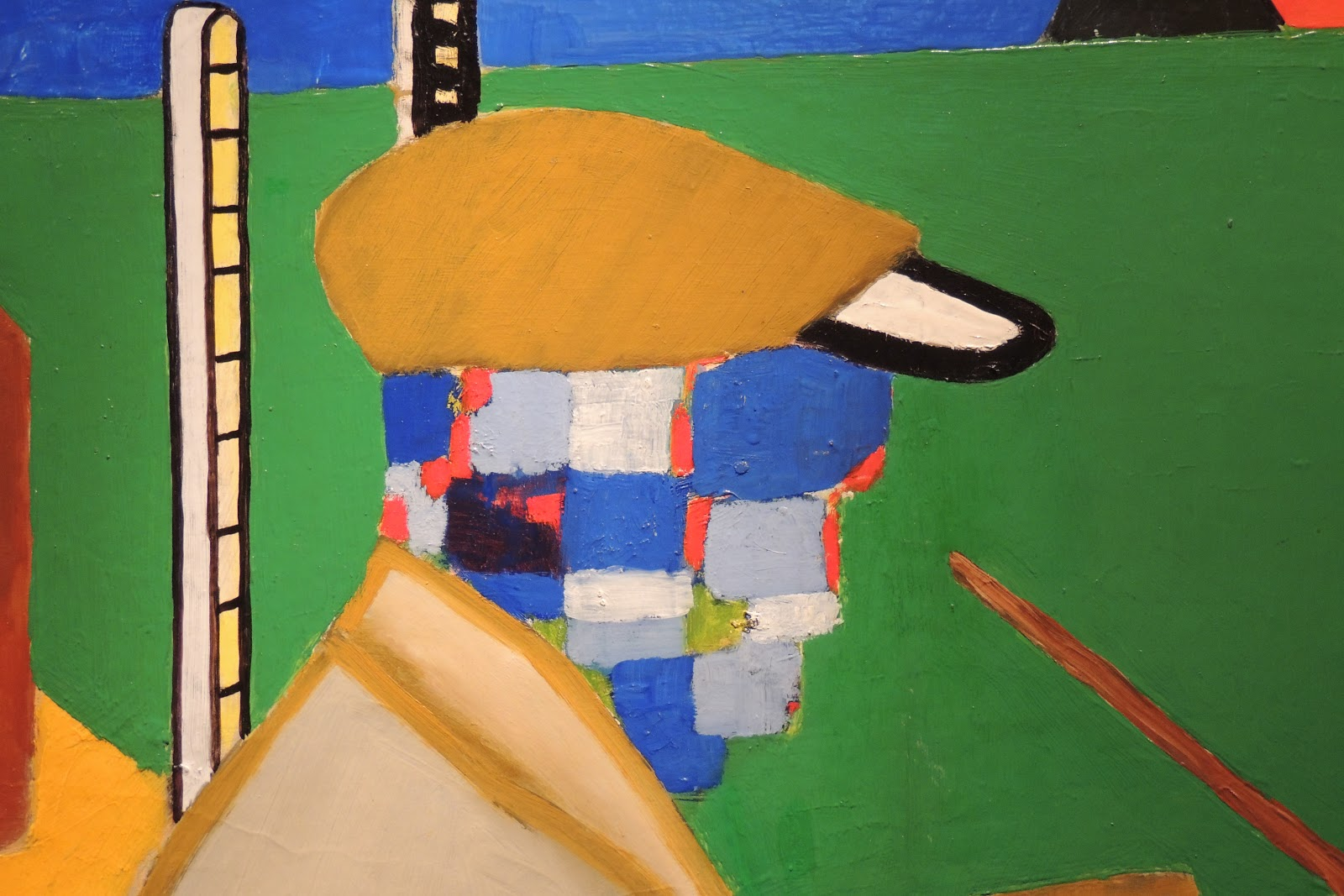